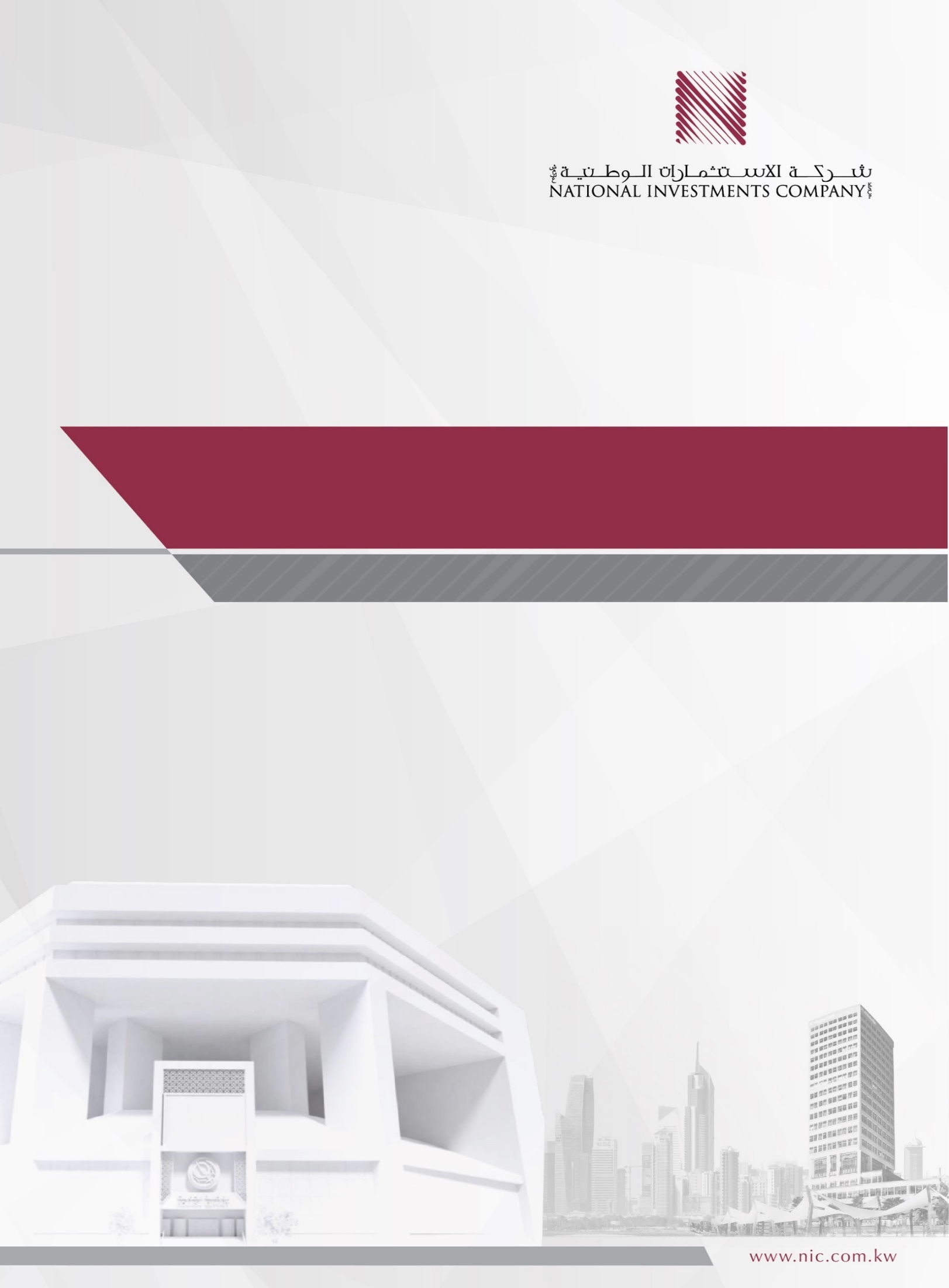 التـقرير الأسبوعي - بورصـة الكـويـت 

قطاع مينا للاستثمارات المسعرة – قسم البحوث والدراسات
نشاط بورصة الكويت خلال الأسبوع المنتهي بتاريخ 2022/10/06
قطاع مينا للاستثمارات المسعرة - قسم البحوث والدراسات
      نشاط بورصة الكويت خلال الأسبوع المنتهي بتاريخ 2021/09/02
1
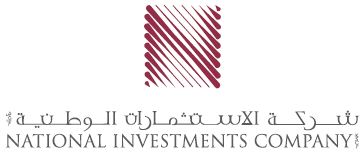 التـــقرير الأسبوعي – بورصـــة الكـــويـت قطاع مينا للاستثمارات المسعرة - قسم البحوث والدراسات
*ملاحظة:   ع.س : عائد سعري
ملخص أداء السوق خلال الأسبوع
بورصة الكويت تعاود الإرتفاع مجددا  
 أداء جلسة منتصف الأسبوع هي الأفضل منذ منتصف شهر أبريل 2020
أداء مؤشرات البورصة
أنهت بورصة الكويت تعاملاتها للأسبوع المنتهي في السادس من شهر أكتوبر على ارتفاع في أداء مؤشراتها بالمقارنة مع إقفال الأسبوع الماضي، حيث ارتفع مؤشر السوق العام بنسبة 1.05%، ومؤشر السوق الأول بنسبة 1.14%، وكذلك مؤشر السوق الرئيسي بنسبة 0.7%، كما ارتفع المعدل اليومي لقيمة الأسهم المتداولة خلال الأسبوع بنسبة 70.3% إلى 101.3 مليون د.ك بالمقارنة مع 59.5 مليون د.ك للأسبوع الماضي، والمعدل اليومي لكمية الأسهم المتداولة بنسبة 33.7% إلى 255 مليون سهم.
 تداولات الأسبوع
جاء أداء جلسات هذا الأسبوع ايجابيا بوجه عام، حيث أقفلت ثلاث جلسات على مكاسب متباينة، بينما جاء أداء جلستي مطلع ونهاية الأسبوع على تراجع.
 حيث نجحت مؤشرات البورصة الثلاثة في معاودة الصعود مرة أخرى، وذلك عقب تراجعات حادة امتدت على مدار الأسبوعين الماضيين، حيث استمرت عمليات الضغوط البيعية خلال  جلسة مطلع الأسبوع على شريحة واسعة من الأسهم، مسجلة بذلك خسائر سوقية لافتة، وهو ما دفع مؤشر السوق العام إلى التراجع دون مستوى ال 7,000 نقطة للمرة الأولى منذ أوخر شهر ديسمبر 2021، كما تخلى مؤشر السوق الأول عن مستوى 7,800 نقطة، أما تداولات جلسات منتصف الأسبوع، فقد جاءت على النقيض تماما، حيث عادت عملياء الشراء الإنتقائي على كافة شرائح الأسهم بشكل مكثف، الأمر الذي أغلب هذه الأسهم إلى الصعود بنسب لافتة، وهو ما انعكس على أداء مؤشرات البورصة الثلاثة خلال هذه الجلسات، حيث استعادت هذه المؤشرات مستويات هامة كانت قد خسرتها خلال جلسة مطلع الأسبوع. الجدير بالذكر أن مكاسب البورصة البورصة خلال تلك الجلسات كانت مصحوبة بارتفاع ملحوظ في قيم وأحجام التداول، كما أن مكاسب السوق السوق العام خلال جلسة منتصف الأسبوع البالغة 2.93% تعتبر أعلى مكاسب يومية للمؤشر منذ منتصف شهر أبريل 2020 تقريبا، في دلالة واضحة على مدى الزخم الإيجابي الذي صاحب هذه الجلسات. أما جلسة التداول الأخيرة فقد تلونت باللون الأحمر  مع تراجع وتيرة الشراء الإنتقائي وعود الضغوط البيعية على الأسهم القيادية مرة أخرى، الأمر الذي قلص بشكل واضح من مكاسب البورصة الأسبوعية.
2
المصدر: Refinitiv وشركة الاستثمارات الوطنية .
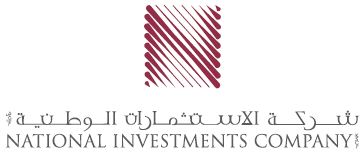 التـــقرير الأسبوعي – بورصـــة الكـــويـت قطاع مينا للاستثمارات المسعرة - قسم البحوث والدراسات
ملخص أداء السوق خلال الأسبوع
وفي سياق متصل، قفزت قيم تداول بيت التمويل الكويت "بيتك" خلال جلسة نهاية الأسبوع إلى 207.5 مليون د.ك، بسبب التدفقات الأجنبية من قبل مؤشرMSCI  والتي جاءت نتيجة زيادة وزن بيتك لدى المؤشر عقب اكتمال إستحواذه على البنك الأهلي المتحد – البحرين-، وهو ما عزز كثيرا من ارتفاع المعدل اليومي لقيم وأحجام التداول خلال الأسبوع. يُذكر أن مكاسب السوق الأسبوعية جاءت بالتزامن مع  ارتفاع أسواق المال العالمية، وكذلك ارتفاع سعر خام برنت فوق مستوى 90 دولار أمريكي مرة أخرى على إثر قرار مجموعة أوبك بلس خلال اجتماعهم قبيل نهاية الأسبوع، بتخفيض إنتاج النفط بمقدار مليوني برميل يوميا بداية من شهر نوفمبر المٌقبل.
أهم أخبار الشركات المدرجة
أفاد بيت التمويل الكويتي"بيتك" بأنه سوف يتم إدراج بيتك في بورصة البحرين إعتبارا من يوم الخميس الموافق 6 أكتوبر 2022، وسيكون رمزه “KFH”.
أعلنت شركة أجيليتي للمخازن العمومية، بأنها تعاقدت مع الحكومة المصرية لتطوير وتشغيل مراكز الخدمات والأعمال الجمركية واللوجيستية في المنطقة الإقتصادية لقناة السويس، وفي سياق مختلف، أفادت الشركة بأنها استثمرت نحو 20 مليون دولار أمريكي في شركة Loop Global Inc، وهي شركة بنية تحتية لشحن السيارات الكهربائية.
عطفا على إفصاحها السابق بتاريخ 8 مايو 2022، أفادت شركة الصناعات الهندسية الثقيلة وبناء السفن، بأنها قامت بتوقيع عقد المناقصة  رقم (و ك م/2021/2020/47) بمبلغ إجمالي وقدره 1.6 مليون د.ك لصالح وزارة الكهرباء والماء والطاقة المتجددة، على أن يتم إدراج الأرباح التشغيلية المحققة ضمن البيانات المالية للشركة من عام 2022 وحتى عام 2025، وفي ذات السياق قالت الشركة أنها حازت على أقل الأسعار في المناقصة الخاصة بمشروع "رفع كفاءة منشآت إدارة المياه" بقيمة 18.4 مليون دزك وذلك لصالح شركة نفط الكويت.
3
المصدر: Refinitiv وشركة الاستثمارات الوطنية .
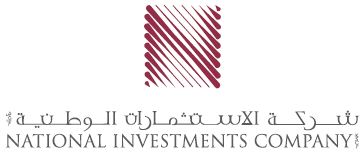 التـــقرير الأسبوعي – بورصـــة الكـــويـت قطاع مينا للاستثمارات المسعرة - قسم البحوث والدراسات
مؤشرات قطاعات بورصة الكويت
تباين أداء مؤشرات قطاعات السوق خلال تداولات الأسبوع مقارنة مع الأسبوع الماضي، حيث جاء في صدارة القطاعات الرابحة قطاع التأمين بنسبة 4.1%، تلاه قطاع السلع الإستهلاكية بنسبة 2.2%، في حين تصدر الخاسرين  قطاع التكنولوجيا بنسبة 2.5%، ثم قطاع الطاقة بنسبة 2.4%.

خلال تداولات الأسبوع احتل قطاع البنوك وقطاع الخدمات المالية وقطاع الصناعة المراتب الأولى من حيث إجمالي القيمة المتداولة بنسبة 72.4%، 10.8%، 8.8%على التوالي.

خلال تداولات الأسبوع احتل قطاع البنوك وقطاع الخدمات المالية وقطاع العقار المراتب الأولى من حيث إجمالي الكمية المتداولة بنسبة 39.1%، 34.4%، 10.9% على التوالي.
مساهمة القطاعات من حيث كمية الأسهم المتداولة
مساهمة القطاعات من حيث قيمة الأسهم المتداولة
4
المصدر: Refinitiv وتحليل شركة الاستثمارات الوطنية .
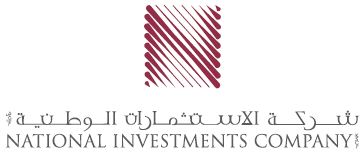 التـــقرير الأسبوعي – بورصـــة الكـــويـت قطاع مينا للاستثمارات المسعرة - قسم البحوث والدراسات
نشاط السوق الأول
أعلى 10 شركات من حيث القيمة الرأسمالية في السوق الأول
في السوق الأول تصدر سهم بيت التمويل الكويتي قائمة الأسهم الأعلى تداولا من حيث قيمة الأسهم المتداولة خلال تداولات الأسبوع بقيمة تداول بلغت 309.3 مليون د.ك، لينهي بذلك تداولات الأسبوع عند سعر 824 فلس متراجعا بنسبة 3.1%، وجاء سهم شركة أجيليتي للمخازن العمومية بالمركز الثاني بقيمة تداول بلغت 34.3 مليون د.ك لينهي بذلك تداولات الأسبوع عند سعر 677 فلس مرتفعا بنسبة 1.4%، ثم جاء سهم بنك الكويت الوطني بالمركز الثالث بقيمة تداول بلغت 27.7 مليون د.ك لينهي بذلك تداولات الأسبوع عند سعر 1,026 فلس مرتفعا بنسبة 5.6%.

في السوق الأول احتل بيت التمويل الكويتي المرتبة الأولى من حيث القيمة الرأسمالية بقيمة 10,967 مليون د.ك، ثم حل بنك الكويت الوطني بالمرتبة الثانية بقيمة رأسمالية بلغت 7,749 مليون د.ك، ثم حل بنك بوبيان بالمرتبة الثالثة بقيمة رأسمالية بلغت 3,021 مليون د.ك.
5
المصدر: Refinitiv وتحليل شركة الاستثمارات الوطنية .
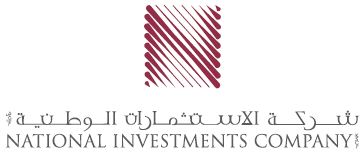 التـــقرير الأسبوعي – بورصـــة الكـــويـت قطاع مينا للاستثمارات المسعرة - قسم البحوث والدراسات
نشاط السوق الرئيسي
أعلى 10 شركات من حيث القيمة الرأسمالية في السوق الرئيسي
في السوق الرئيسي تصدر سهم الشركة الوطنية الاستهلاكية القابضة قائمة الأسهم الأعلى تداولا من حيث القيمة خلال تداولات الأسبوع بقيمة تداول بلغت 14.5 مليون د.ك لينهي بذلك تداولات الأسبوع عند سعر 111 فلس متراجعا بنسبة 0.9%، وجاء سهم مجموعة جي إف إتش المالية بالمركز الثاني بقيمة تداول بلغت 5.4 مليون د.ك لينهي بذلك تداولات الأسبوع عند سعر 78.4 فلس مرتفعا بنسبة 0.9%، ثم جاء سهم شركة اعيان للإجارة والإستثمار بالمركز الثالث بقيمة تداول بلغت 3 مليون د.ك لينهي بذلك تداولات الأسبوع مستقرا عند سعر 112 فلس.

في السوق الرئيسي احتل البنك التجاري الكويتي المرتبة الأولى من حيث القيمة الرأسمالية بقيمة 978 مليون د.ك، ثم البنك الأهلي المتحد الكويتي بالمرتبة الثانية بقيمة رأسمالية بلغت 658 مليون د.ك ثم شركة الإتصالات الكويتية بالمرتبة الثالثة بقيمة رأسمالية بلغت 560 مليون د.ك.
6
المصدر: Refinitiv وتحليل شركة الاستثمارات الوطنية .
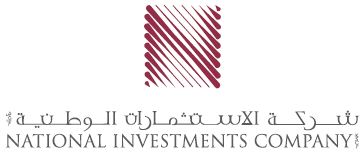 التـــقرير الأسبوعي – بورصـــة الكـــويـت قطاع مينا للاستثمارات المسعرة - قسم البحوث والدراسات
نشاط السوق الرئيسي
7
المصدر: Refinitiv وتحليل شركة الاستثمارات الوطنية .
التـــقرير الأسبوعي – بورصـــة الكـــويـت قطاع مينا للاستثمارات المسعرة - قسم البحوث والدراسات
يجب ملاحظة أن هذا التقرير لا يشكل توصيات استثمارية أو ما إذا كان على المستثمرين الاستمرار في استثماراتهم الخاصة. وقد تم إعداد التقرير فقط للغرض المنصوص عليه و لا ينبغي الاعتماد عليه لأي غرض آخر.

وأعد هذا التقرير للتداول العام وتم ارساله لك كعميل، لغرض تقديم المعلومات العامة فقط. وليس المقصود منه عرض أو تقديم المشورة فيما يتعلق بشراء أو بيع أي ورقة مالية.

على الرغم من أن المعلومات في هذا التقرير تم جمعها من المصادر التي تعتقد الشركة بأنها موثوق بها، نحن لم نقم بالتحقق منها بشكل مستقل سواء كانت دقيقة أوغير كاملة. لا توجد مسؤولية على الشركة بسبب أي خسائر ناتجة بصورة مباشرة أو غير مباشرة، من استخدام هذه المعلومات.

شركة الاستثمارات الوطنية  ش.م.ك.ع.
تلفون:6666 2226 965+ 
فاكس:6793 2226 965+
شركة الاستثمارات الوطنية
شرق, شارع المتنبي
مبنى الخليجية
ص. ب. 25667 الصفاة 13117 الكويت